Kurt Donald Cobain
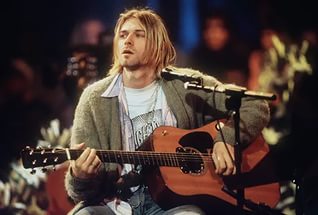 Kurt Donald Cobain was born February 20, 1967 in the city Hoquiam,the state of Washington. since childhood he was fond of rock and very well played guitar.
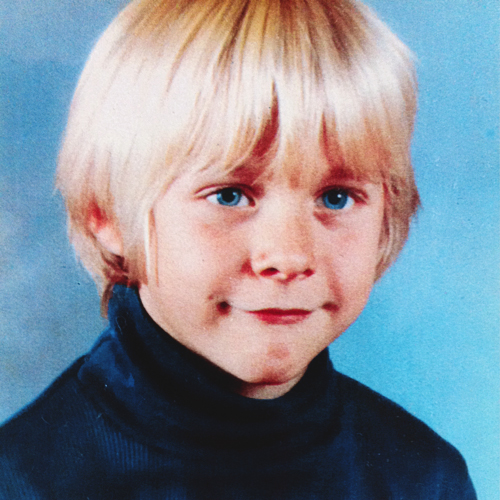 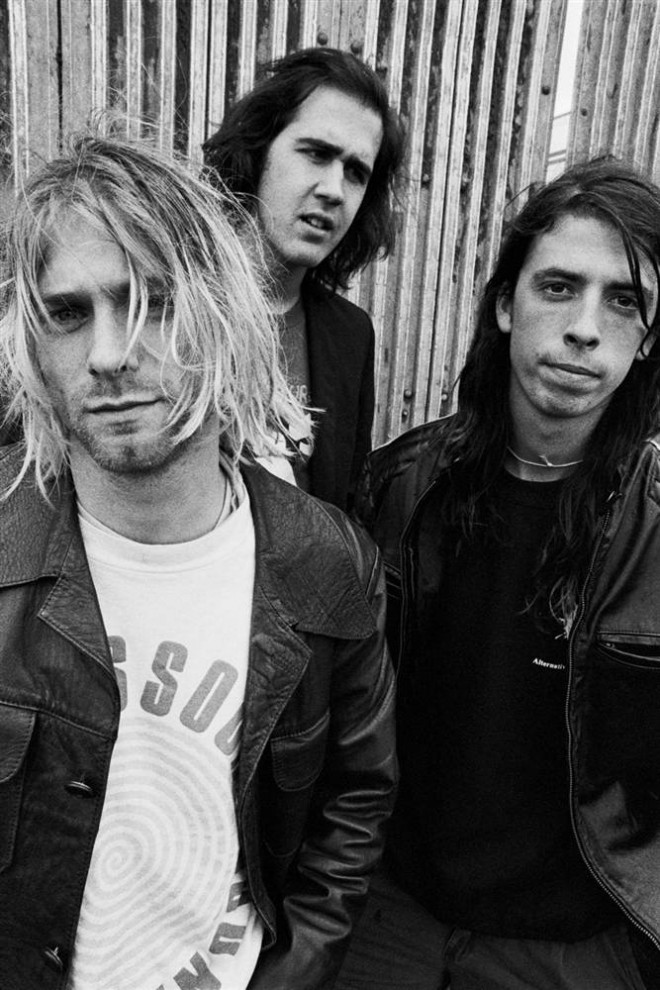 Nirvana has 3 studio albums, two mini-albums, 21 single, 5 video albums, 3 live albums, 5 compilations. In 1989 the group released their first album titled Bleach. The 1991 album — "Nevermind
Died Kurt Cobain April 5, 1994. Kurt committed suicide by shooting himself in the head with a gun, after taking a large dose of drugs that are not compatible with life
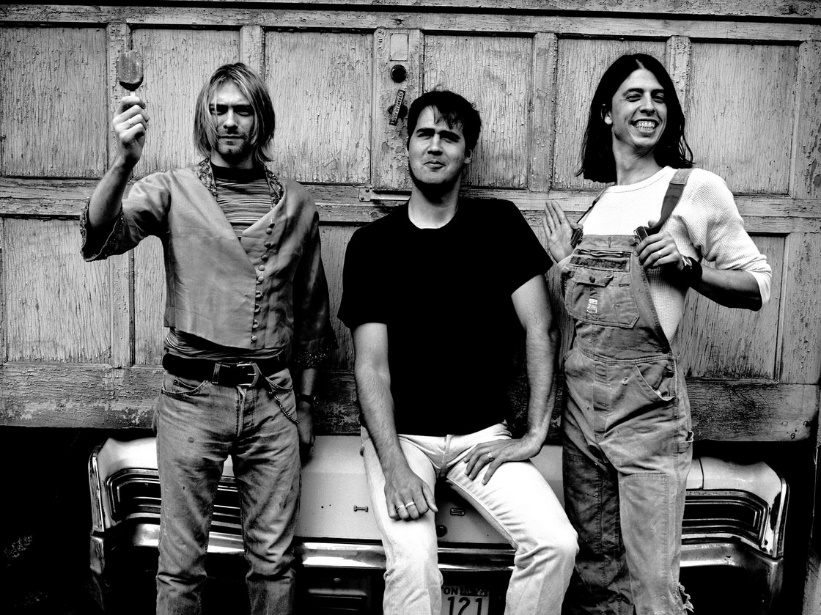